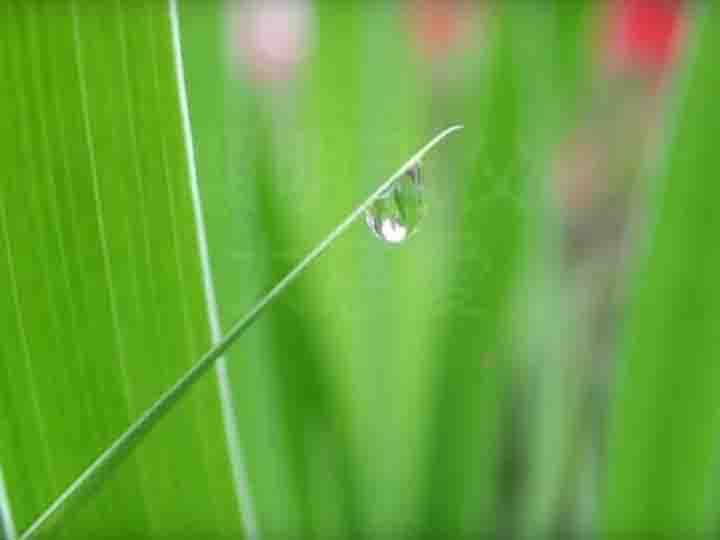 萬物充滿祢的恩典

詞:李信儀
曲:游智婷
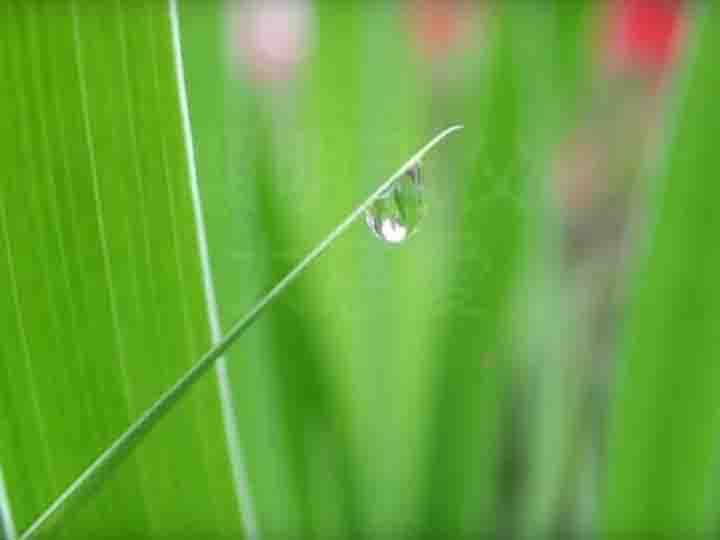 萬物充滿祢的恩典
春風吹來一陣
玉蘭花香味
樹頭枝 雀鳥
歡喜佇吟詩
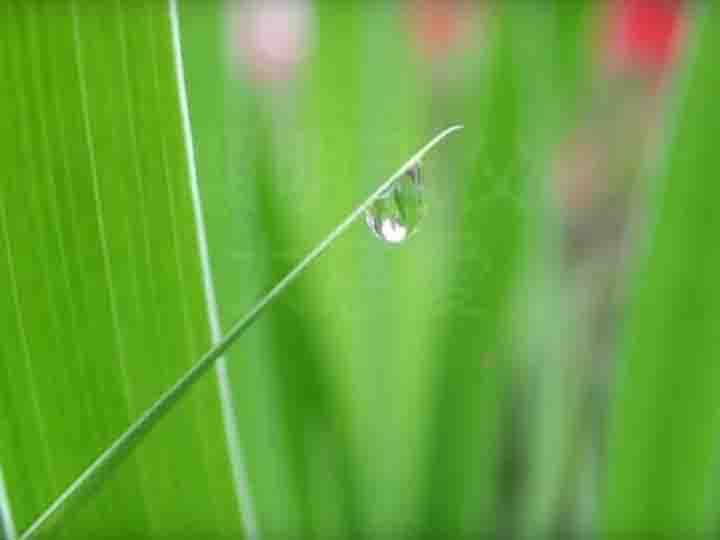 萬物充滿祢的恩典
溪水邊草埔
青翠水果甘甜
我看見 上帝的
疼充滿佇萬物
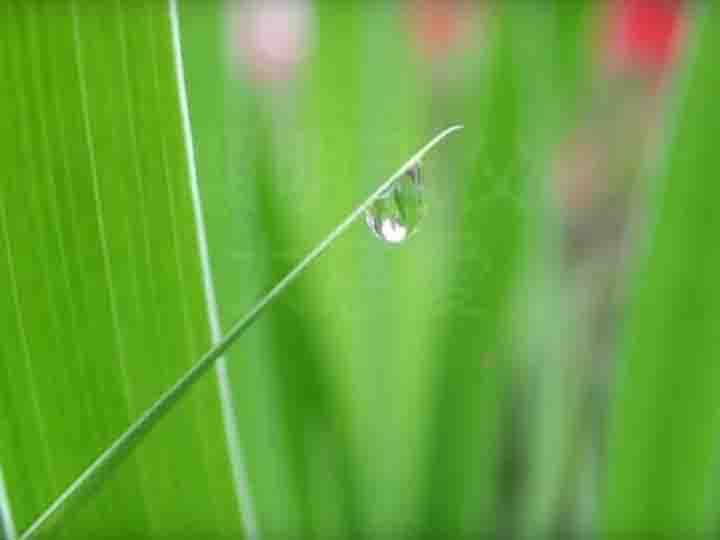 萬物充滿祢的恩典
一枝草  
一點露 
顯明天父
大慈愛
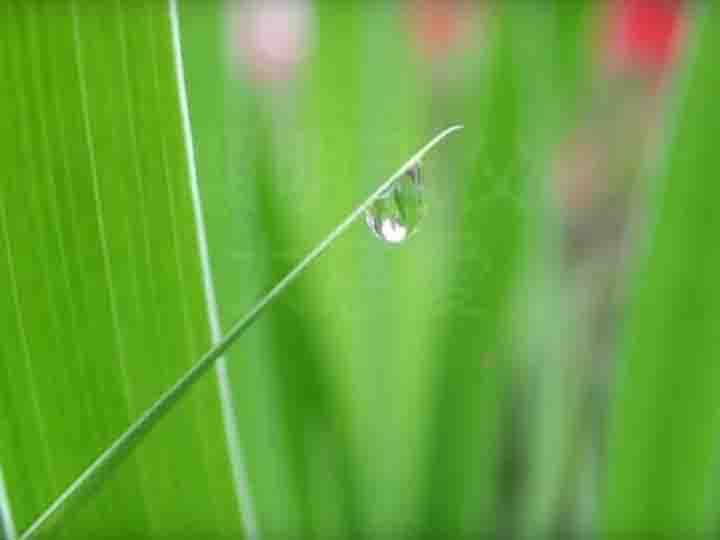 萬物充滿祢的恩典
一口氣 
一滴水 
賞賜阮
活命的豐盛
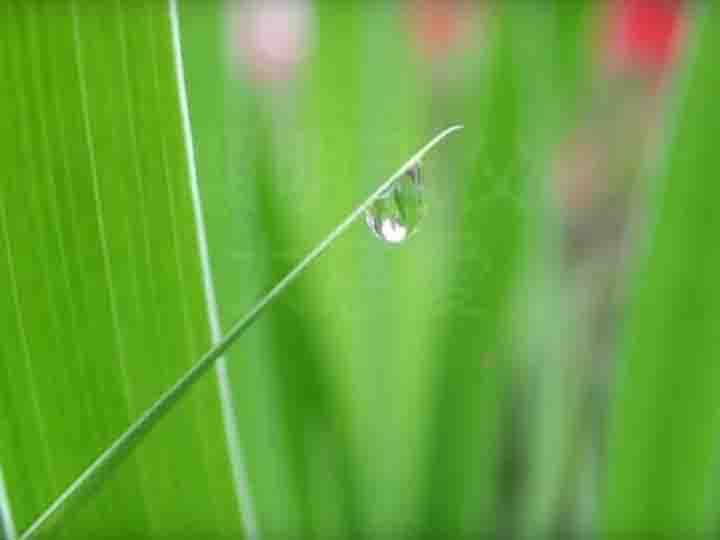 萬物充滿祢的恩典
哈利路亞    哈利路亞 
一生惦佇    主的裡面 
讚美你創造  大權能